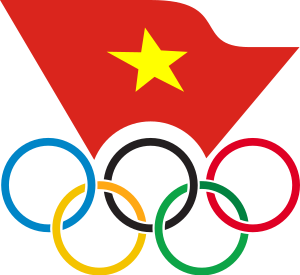 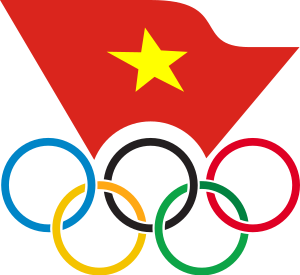 BÓNG CHUYỀN – CHẠY BỀN
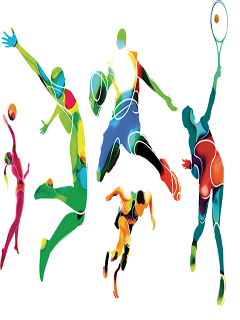 NỘI DUNG CHÍNH
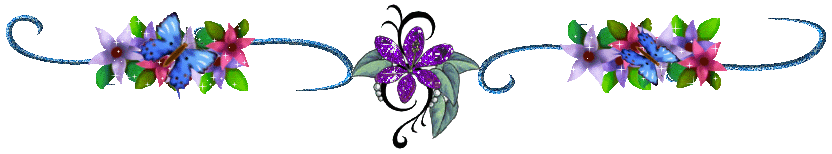 BÓNG CHUYỀN
CHẠY BỀN
THỂ LỰC
BÓNG CHUYỀN
Kĩ thuật chuyền bóng cao tay bằng hai tay trước mặt
1. TTCB
Đứng tư thế hai chân rộng bằng vai ngang nhau hoặc chân trước sau, trọng tâm dồn vào hai chân hoặc chân trước, gối khuỵu, thân trên thẳng, mặt hơi ngả, mắt quan sát bóng, đồng thời hai tay đưa lên cao tạo thành hình tay phù hợp để đón bóng.
2. Động tác
- Khi bóng đến, hai tay tiếp xúc bóng với hình tay như sau: Hài bàn tay xòe rộng nhưng không mở rộng các ngón, các ngón tay hơi khum lại tạo thành hình túi. Hai ngón tay cái hướng vào nhau để đỡ phía dưới bóng và tiếp - xúc bằng đốt ngón tay thứ 2. Ngón tay trỏ có nhiệm vụ đỡ bóng ở phía sau và chếch xuống dưới, là ngón chịu sức nặng của bóng nhiều nhất, bóng tiếp xúc trên toàn bộ ngón tay , 2 ngón hướng về phía trán của người chuyền bóng. Ngón giữa tiếp xúc bóng bằng đốt thứ 2, thứ 3 và một phần đốt thứ nhất. Ngón kế út tiếp xúc bóng bằng đốt thứ 3 và một phần lớn của đốt thứ 2. Ngón út tiếp xúc hai bên thân bóng bằng phía trong của đốt thứ 3
   - Tay tiếp xúc bóng ở phía sau và chếch xuống bên dưới bóng. Tầm tiếp xúc bóng ngang trán hoặc trên trán, cách trán 15-20 cm. Khi tiếp xúc bóng, lực chuyền bóng được phối hợp từ lực đạp của chân, lực vươn lên cao ra trước của thân người, lực đẩy của tay từ dưới- lên cao- ra trước. Qúa trình chuyển động của 2 tay khi chuyền bóng  là liên tục và không thay đổi
   - Sau khi bóng rời tay ( kết thúc giai đoạn chuyền bóng), 2 tay tiếp tục vươn theo bóng. Sau đó nhanh chóng trở về TTCB
CHẠY BỀN
Giới thiệu một số cự li thi đấu
       1. Chạy cự li trung bình: Các cự li từ trên 400m- 1500m gọi là cự li trung bình. Hai cự li được đưa vào thi đấu chính thức quốc gia và quốc tế là 800m và 1500m.
      2. Chạy cự li dài: Từ 1500m- 10000m, nội dung thi đấu quốc gia và quốc tế là 3000m, 5000m, 10000m.
      3. Chạy việt dã là chạy các cự li từ trung bình trở lên trong điều kiện tự nhiên không là đường chạy trong sân vận động
THỂ LỰC
Nằm sắp chống đẩy
                   - Nam: 10 lần
                   - Nữ: 5 lần